CMA GDWG ANNUAL REPORT2023
TIAN Lin
Mar 2024
1
Outline
Share Fengyun Satellite Reprocessing Dataset for GSICS
NSMC-GPRC Website Upgrade
Access IASI Data
15 Mar 2024
2
Share Fengyun satellite FCDR for GSICS
Face the action:
Share the Fengyun satellite FCDR for GSICS;
RICH-CEOS website link in NSMC GPRC website.
RetrospectIve Calibration of Historical Chinese Eerth Observation Satellite Data (RICH-CEOS)
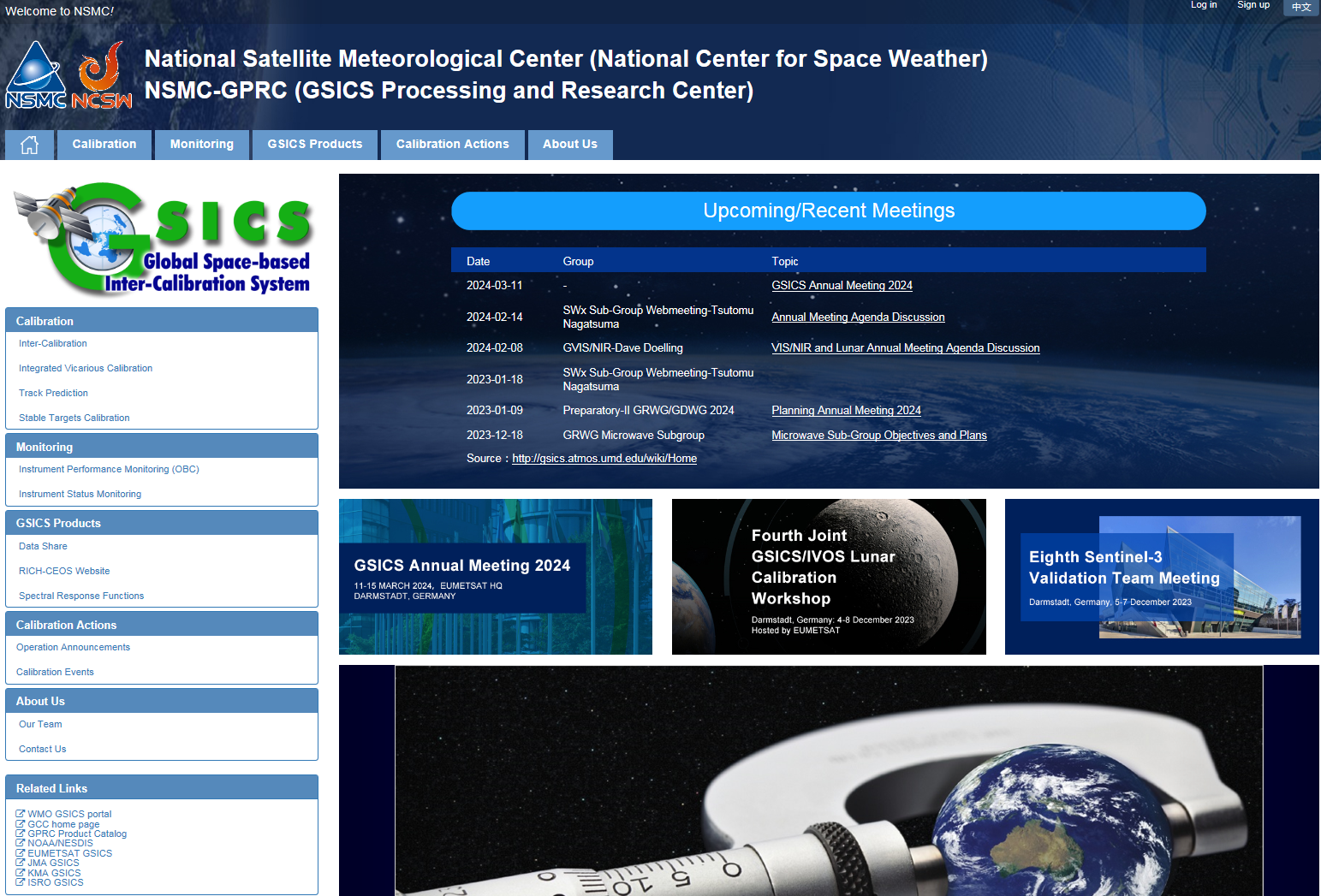 Link to RICH-CEOS website
15 Mar 2024
3
RICH-CEOS Data Website
Up to 30 years of basic climate data of China's multi series satellite such as meteorology, land and ocean.
Climate data sets constructed with unified radiation benchmark and reliable accuracy.
Approximately 300TB data available: 
13 primary climate data sets, 
9 thematic product data sets, 
4 radiation reference data sets.
www.richceos.cn/record/en/index.html
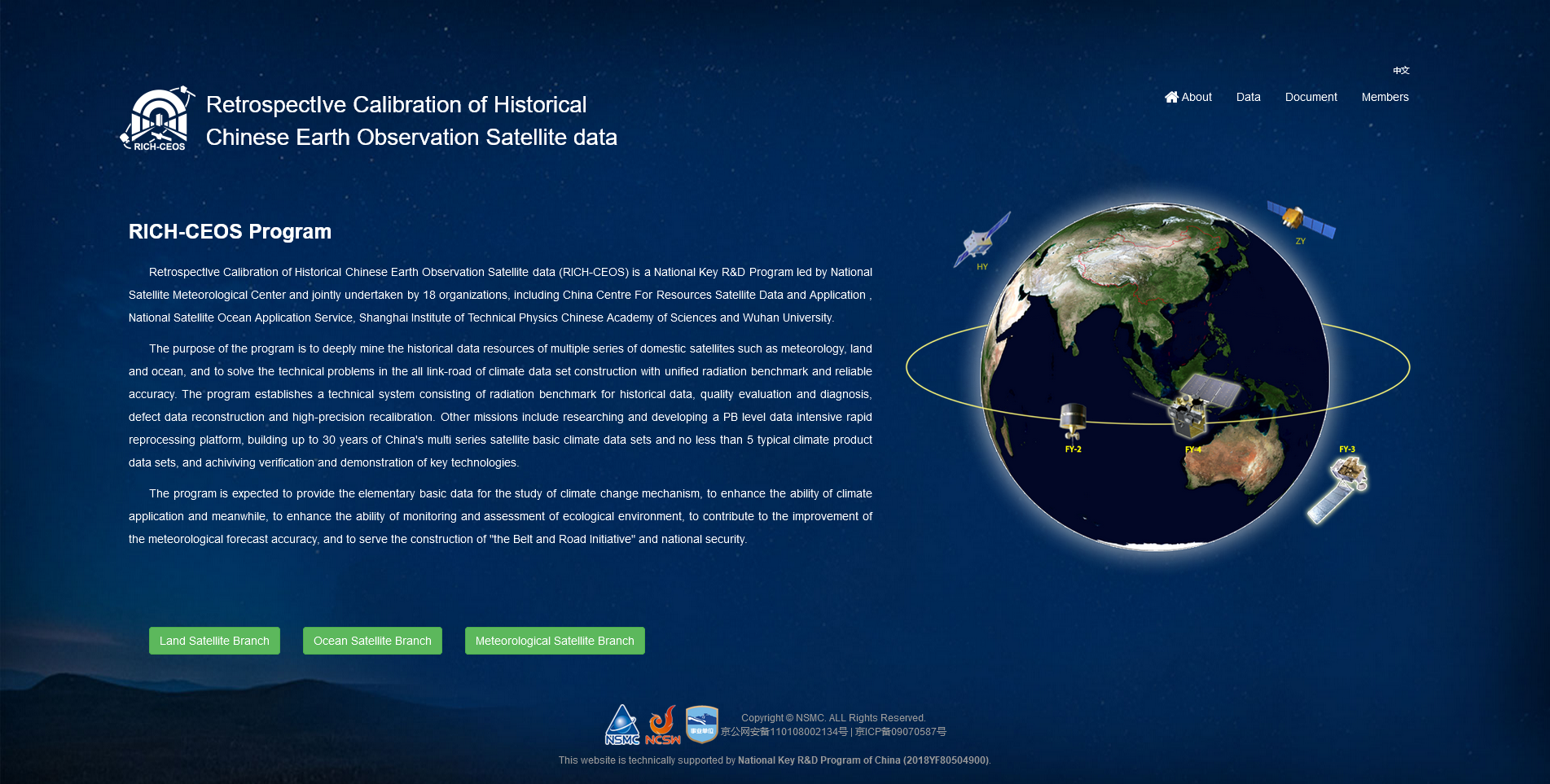 15 Mar 2024
4
RICH-CEOS Data Website
Step 1: Register with NSMC website and log in with the account.
Step 2: Search data sets you are interested in.
Step 3: Apply for permission from the data set author.
Step 4: Download online data. (dataserver@cma.gov.cn; iusc_nsmc@cma.gov.cn)
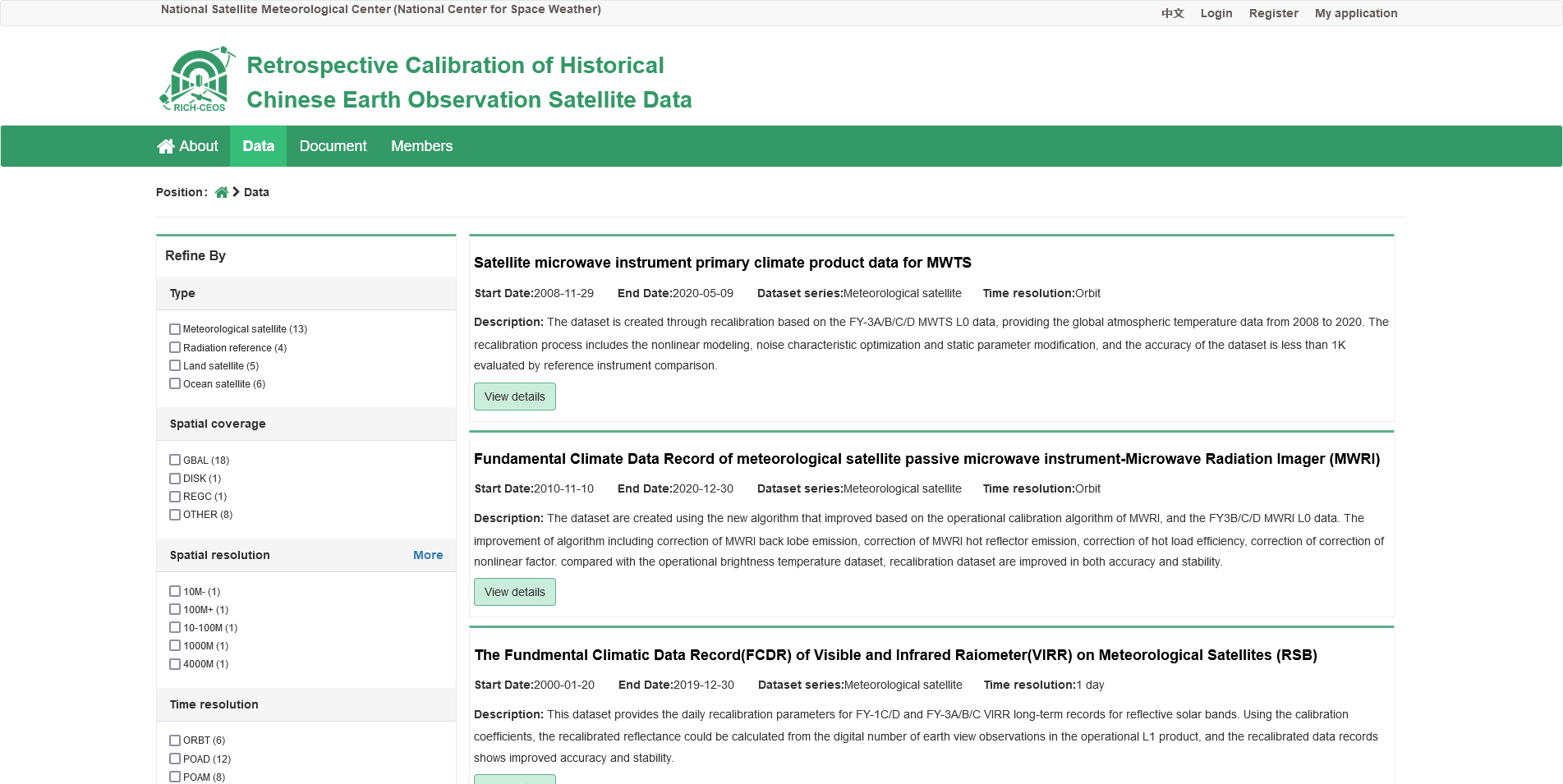 15 Mar 2024
5
Outline
Share Fengyun Satellite Reprocessing Dataset for GSICS
NSMC-GPRC Website Upgrade
Access IASI Data
15 Mar 2024
6
NSMC-GPRC Website Upgrade
Upgraded in 2023:
Running as an independent website, no longer a subsite of NSMC website (www.nsmc.org.cn); 
Newly added meeting information related to GSICS activities;
Bug-fixes, such as fixing dead links.
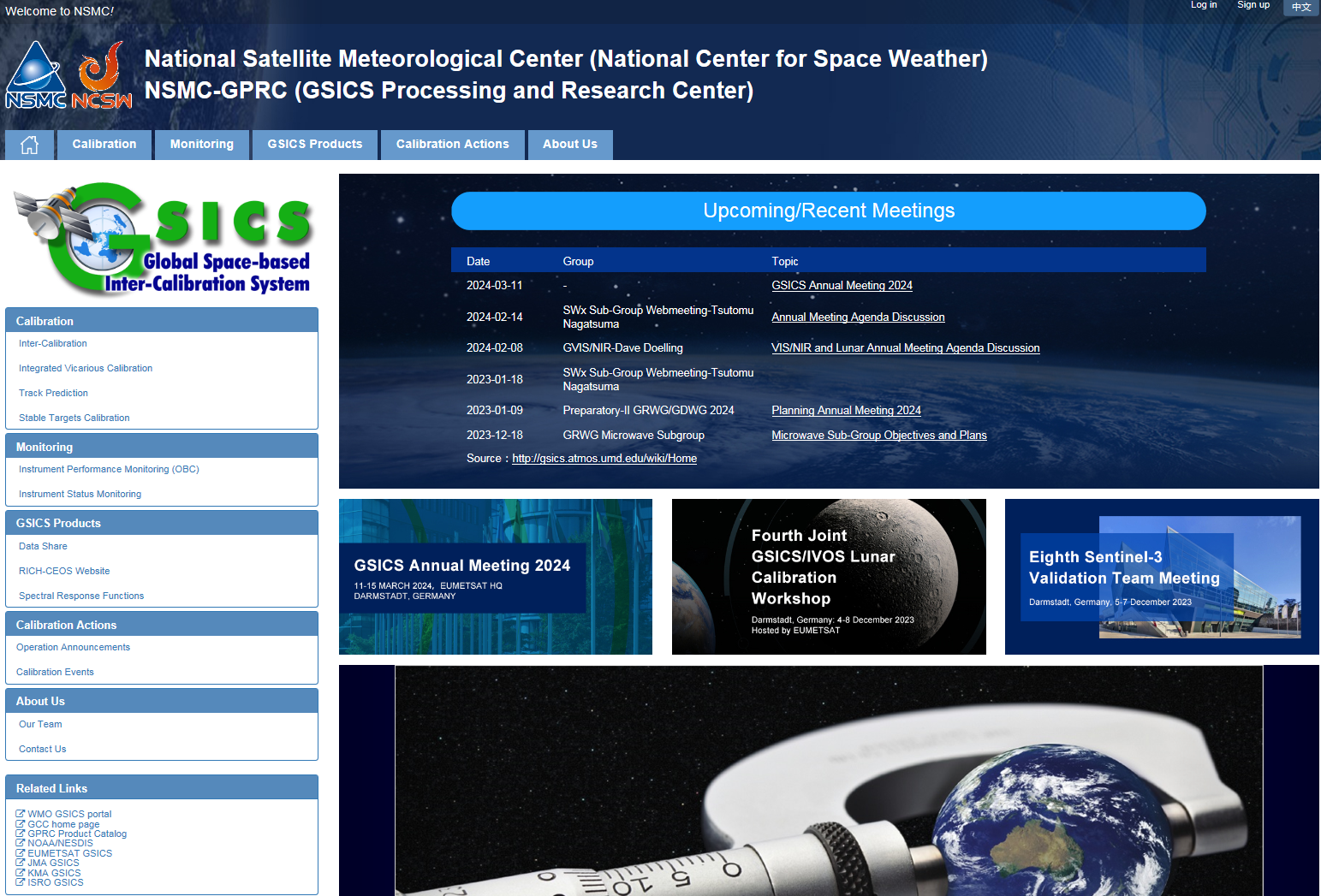 New page header and navigation bar
Upcoming and recent meeting information from GSICS Wiki
Upcoming conference and workshops information from EUMETSAT
Corrected related links
15 Mar 2024
7
NSMC-GPRC Website Upgrade
Upgraded by 2023/08/31:
Operational orbit prediction results of FY-3E & FY-3F & FY-3G cross with other satellites now available. (http://gsics.nsmc.org.cn/portal/en/fycv/cross.html)
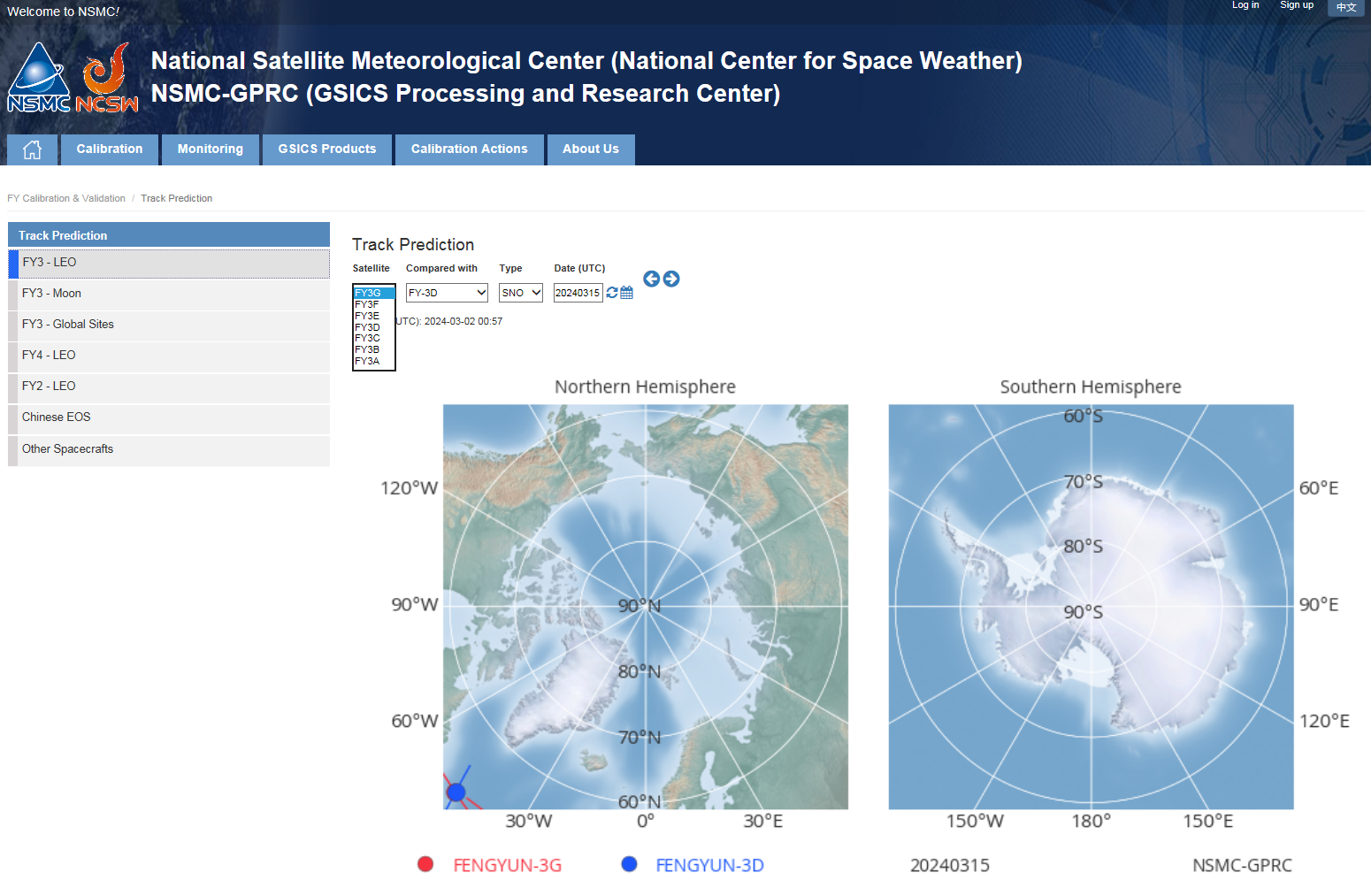 FY-3E & FY-3F & FY-3G crossed with:
JPSS-1
Metop-B
Metop-C
Suomi-NPP
AQUA
TERRA
ENMAP
SENTINEL-1
SENTINEL-2
SENTINEL-5
15 Mar 2024
8
NSMC-GPRC Website Upgrade
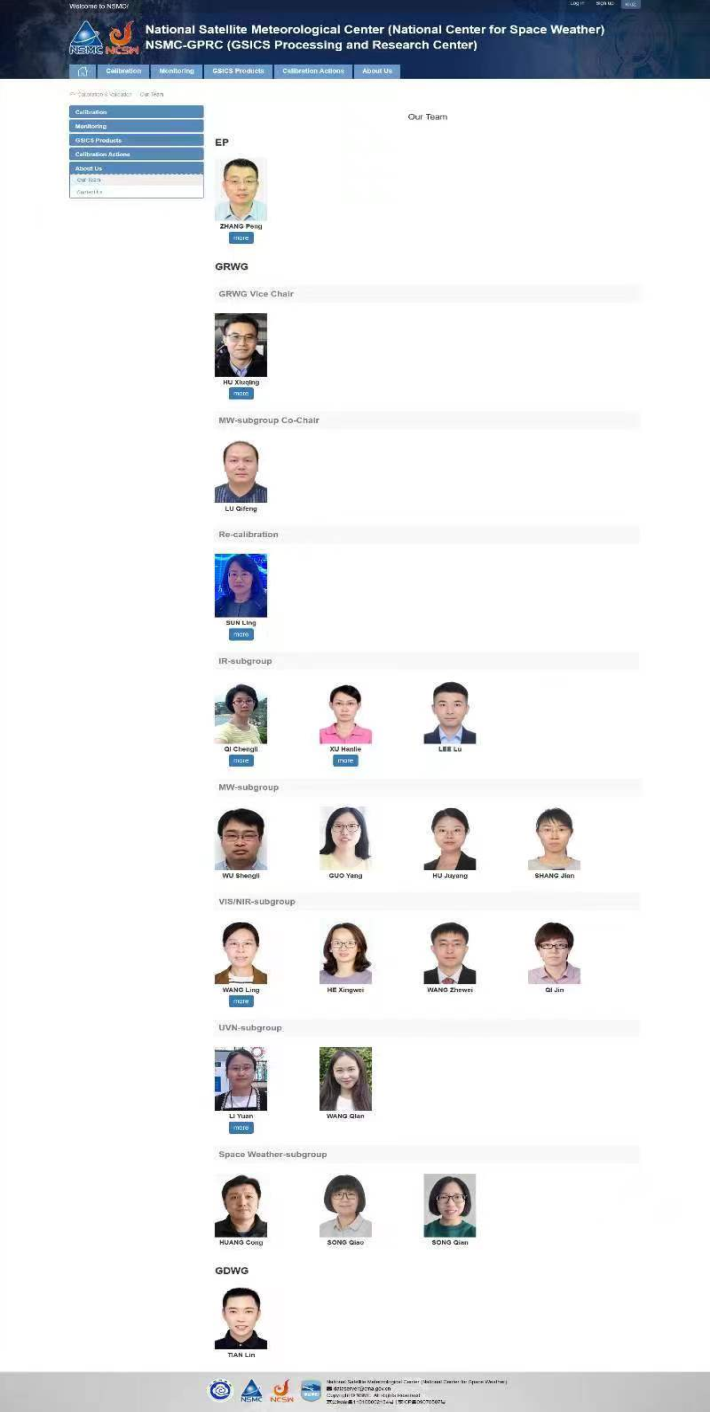 Our team: 
Our team members’ information;
Contact information for GPRC Operational Matters;
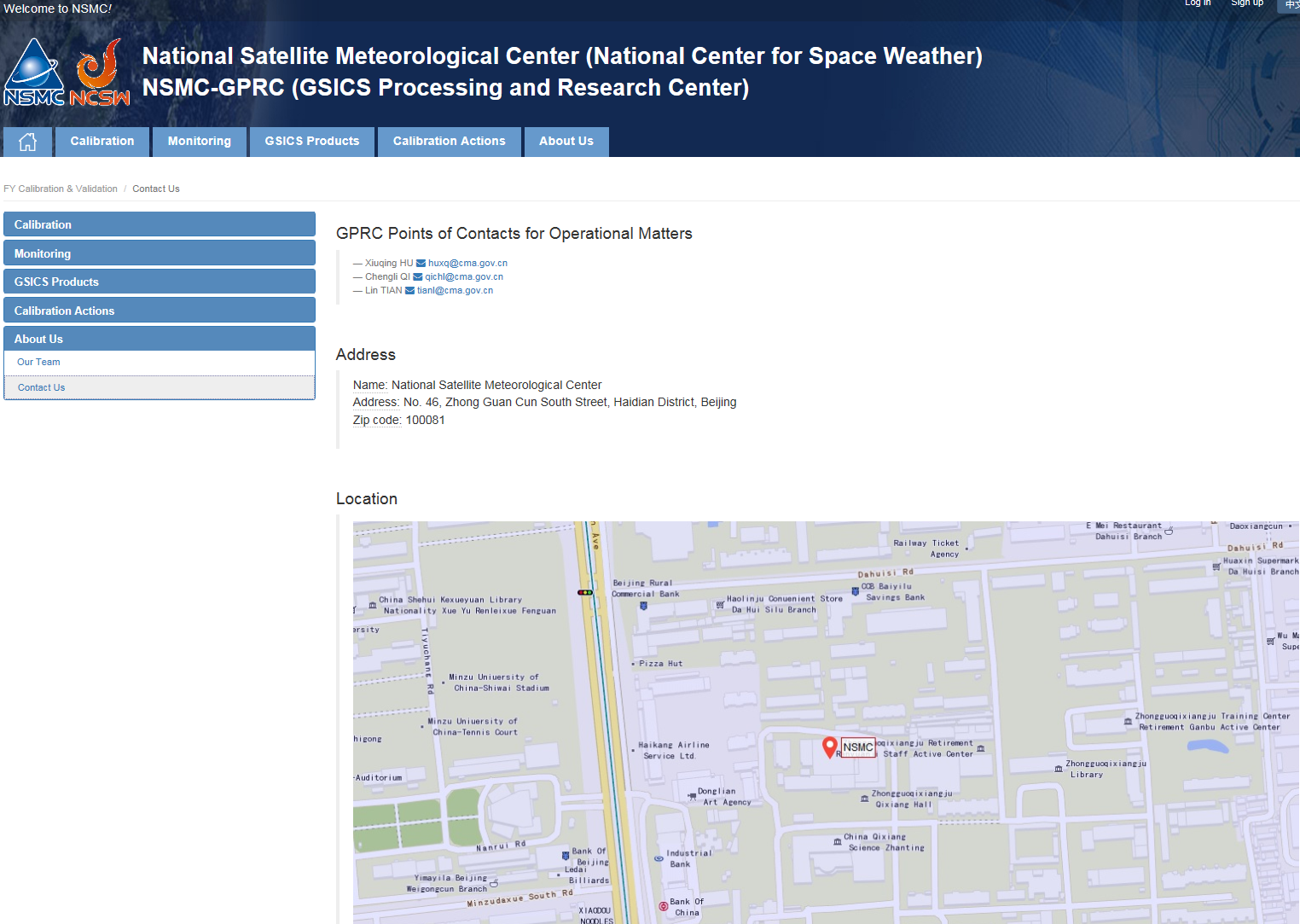 15 Mar 2024
9
NSMC-GPRC Website Upgrade
Inter-calibration results:
FY-4A & FY-4B compared with Metop-B/IASI & Metop-C/IASI.
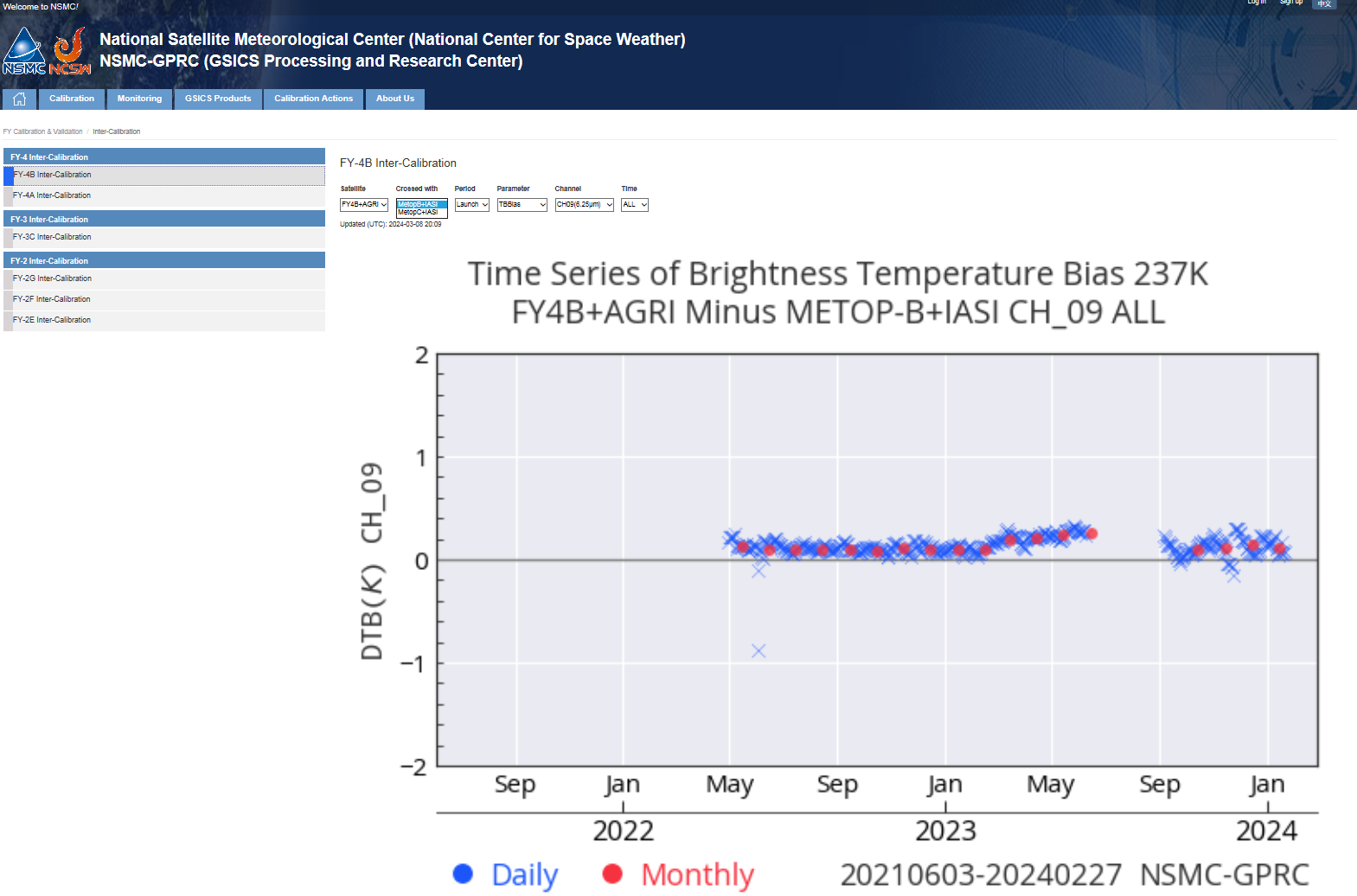 15 Mar 2024
10
Outline
Share Fengyun Satellite Reprocessing Dataset for GSICS
NSMC-GPRC Website Upgrade
Access IASI Data
15 Mar 2024
11
Communicating with EUMETSAT
Recover IASI data acquisition from EUMETSAT THREDDS website :
The matched METOP-A/B IASI data push have interrupted since 2021;
Eumetsat have kindly helped us to access the matched METOP-B/IASI & METOP-C/IASI data;
The matched data coverage were extended to the coverage of FY-2G, FY-2H, FY-4A and FY-4B satellites (in-orbit FengYun Geostationary satellite); 
Then the comparison of Metop-B/IASI & Metop-C/IASI with FY satellite data were recovered.
15 Mar 2024
12
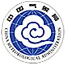 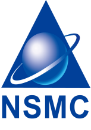 Thank you for your attention！
Email:
tianl@cma.gov.cn
13
[Speaker Notes: Thank you for your attention. I will stop here. For more information, please visit the following website.
And, if you have any problem, please contact me by email.]